Bonjour!
Français 3
jeudi, le vingt-trois janvier
Travail de cloche
Décrivez la vie de Jean Valjean et Cosette au commencement du cinqième chapitre.
Bonjour!
jeudi, le vingt-trois janvier
Lourdes est un site de pelèrinage chrétien.
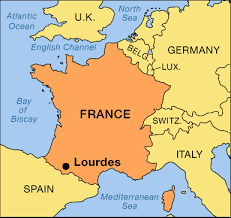 insister
to insist, to demand without allowing for the possibility of refusal
Mon père a insisté que toute la famille était à la table pour le diner à dix-huit heures, pille!
insister sur
to emphasize something
M. Gerson insiste sur le culture francophone  dans ses cours à LCHS.
inutile d’insister
it is pointless to argue
Inutile d’insister: je n’aimerai jamais les choux de Bruxelles.
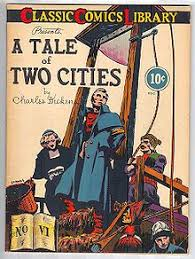 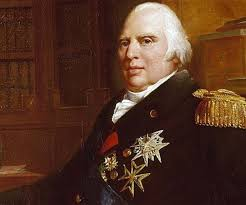 aérobic alphabet
Edith Piaf
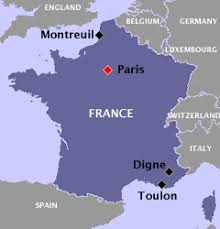 une masure
une maison en Normandie d’un fermier pauvre
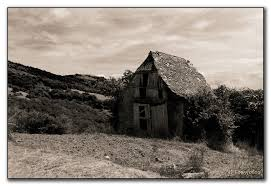 une masure
a shack, a hovel
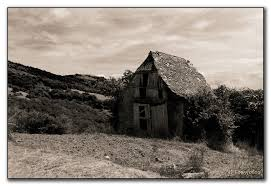 vendredi
Devoirs
Billet de sortie
Écrivez trois phrases: une qui utilise « insister, » une qui utilise « insister sur, » et une qui utilise « inutile d’insister ».